ГОУ ВПО «Красноярский государственный медицинский 
университет им. проф. В.Ф. Войно-Ясенецкого» 
Министерства здравоохранения Российской Федерации
Тема: «Транскрипция»,
Выполнил:
Студент 205 группы
специальность «стоматология»
Коноплянкин К.А.
Красноярск, 2017.
Схема реализации генетической информации
Аминокислоты
Аминоацил-тРНК
тРНК
АТФ, ГТФ ЦТФ, УТФ
ДНК
мРНК
ПОЛИПЕПТИД
Рибосомы
рРНК
Транскрипция (биосинтез РНК)
Трансляция(биосинтез полипептидов)
Транскрипция (от лат. transcriptio  переписывание) – первый этап реализации генетической информации в клетке.
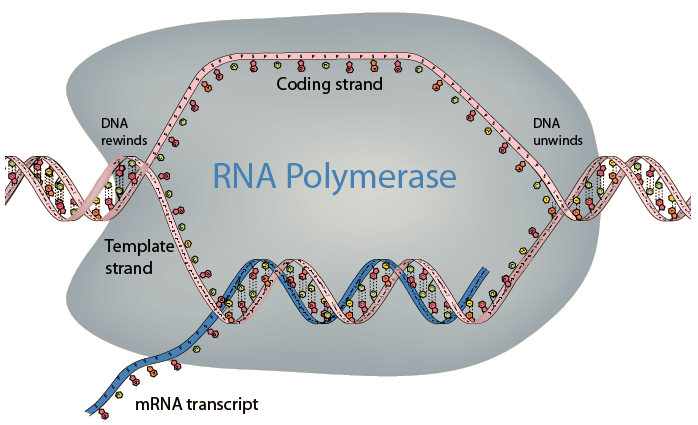 В транскрипции выделяют 5 необходимых элементов:
матрица – одна из цепей ДНК,
растущая цепь – РНК,
субстрат для синтеза – рибонуклеотиды (УТФ, ГТФ, ЦТФ, АТФ),
источник энергии – УТФ, ГТФ, ЦТФ, АТФ.
ферменты РНК-полимеразы и белковые факторы транскрипции.
Промотор
Терминатор
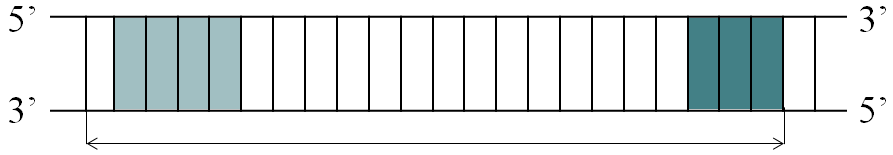 Транскриптон
Рис. Строение транскриптона.
ДНК – зависимая – РНК – полимераза
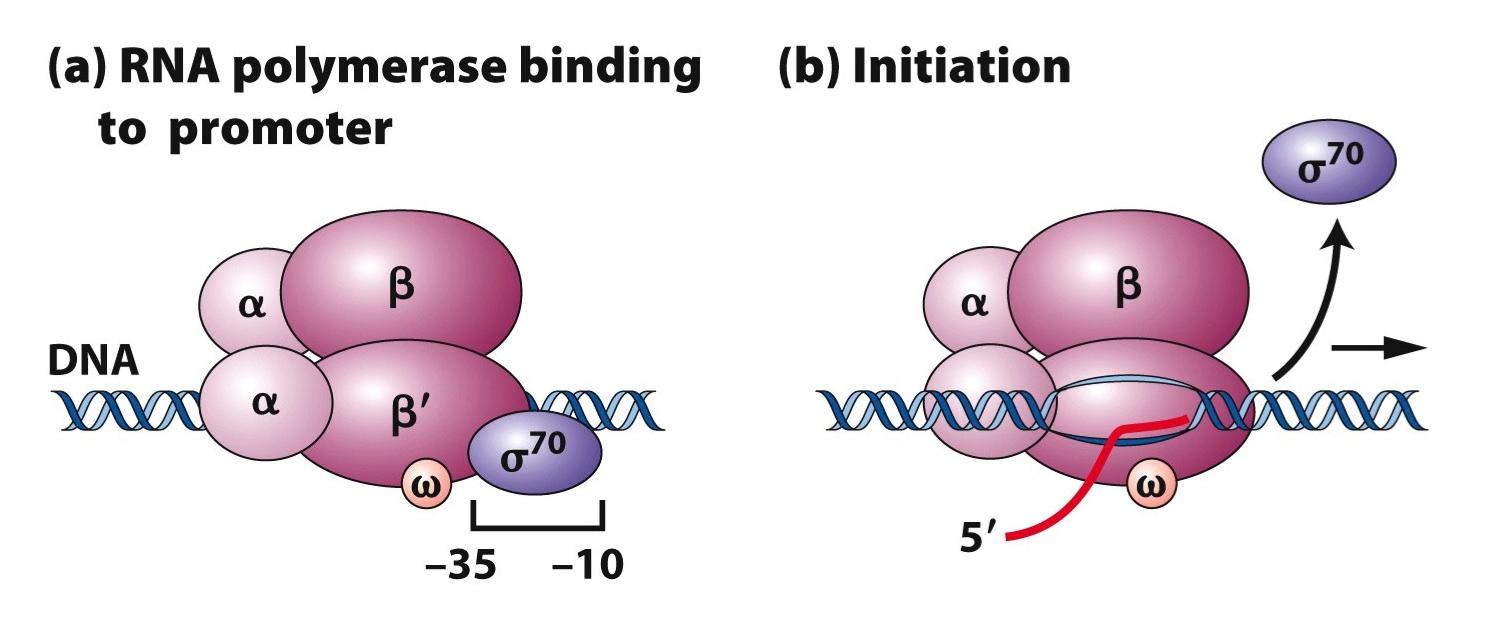 Инициация
δ
ТАТА-фактор
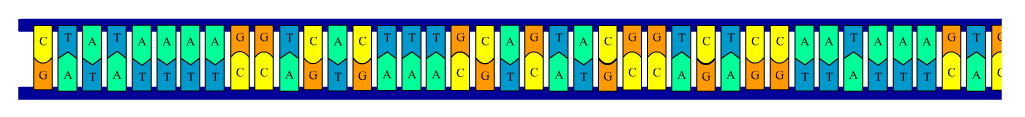 β'
α
β
α
ω
РНК-полимераза
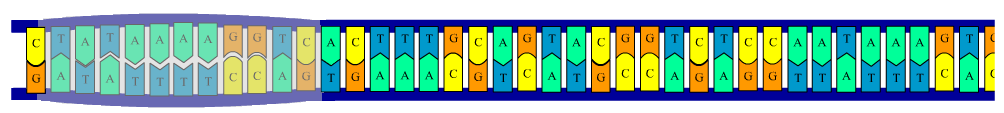 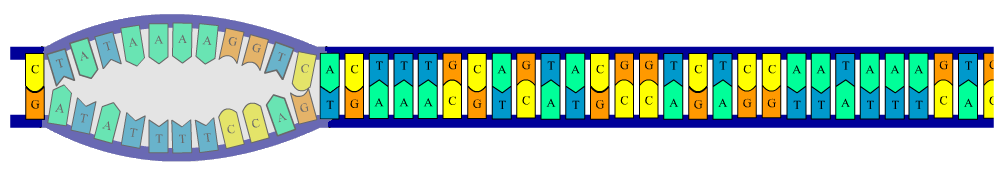 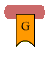 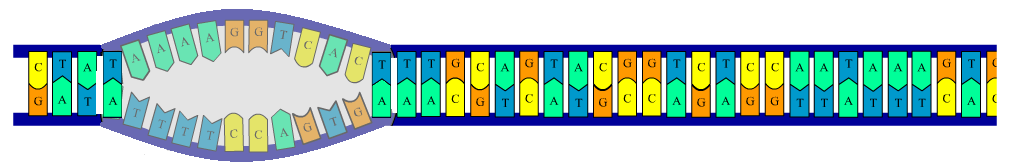 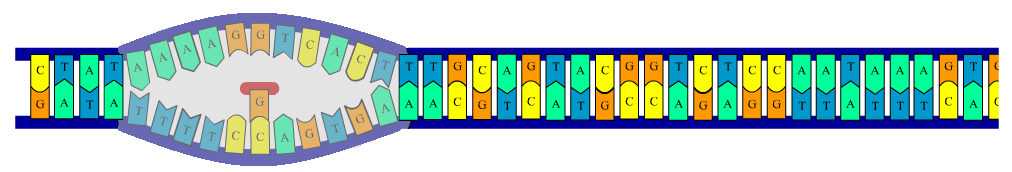 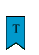 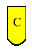 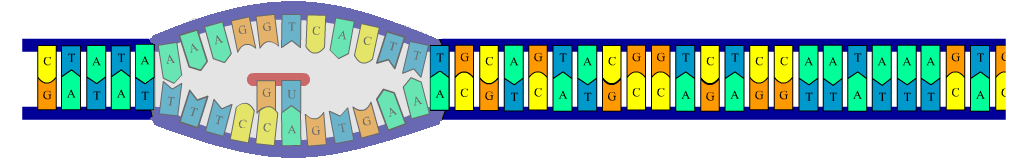 Элонгация
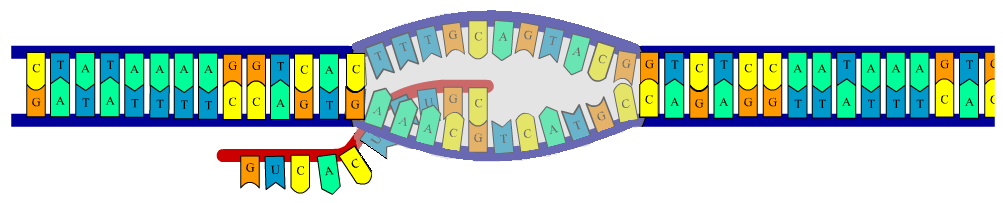 δ
Терминация
Терминатор
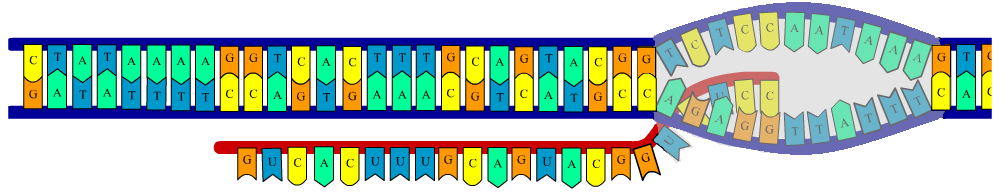 ρ
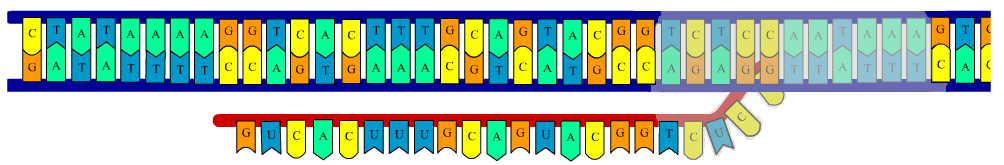 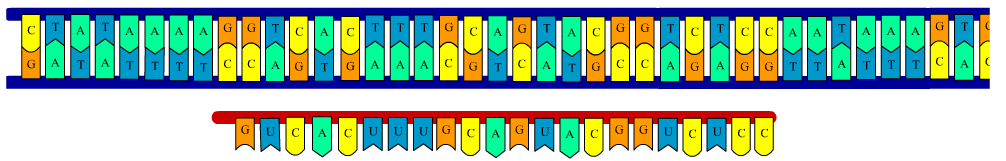 ДНК
пре-мРНК
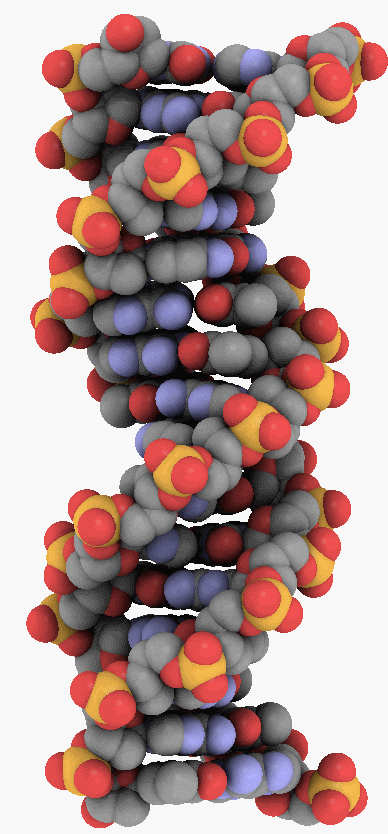 Спасибо за внимание!